Eficiência do uso da água em cidades inteligentes
46ª ASSEMAE
Jaragua do Sul 
SAMUEL LEE
VP Vendas e Marketing
17/05/2016
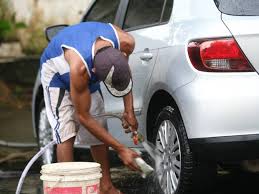 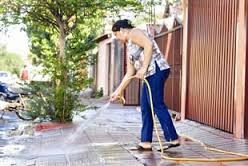 Água – precioso recurso!!
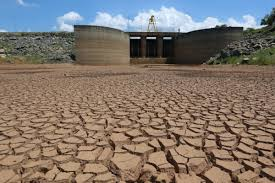 Em alguns lugares está faltando….
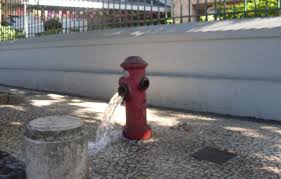 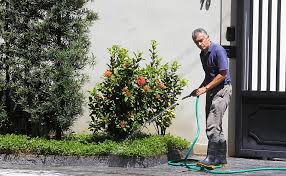 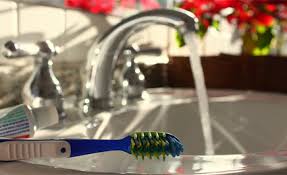 Em outros…..
ÍNDICE SUSTENTABILIDADE ITRON
Top 10 Tendências do Setor
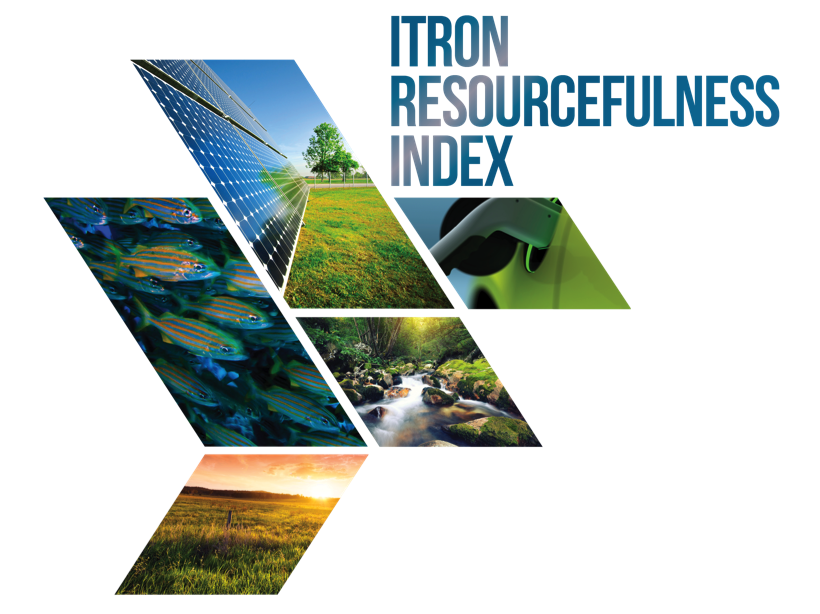 EDIÇÃO DE 2016
Uma Referência para a Gestão Global de Recursos de Água & Energia
Uma Referência para a Gestão Global de Recursos de Água & Energia
ÍNDICE SUSTENTABILIDADE ITRON
Top 10 Tendências do Setor
Tendência #4
Tendência #3
Tendência #1
Tendência #2
Não se trata apenas de Big Data; É importante ter os dados certos
Os consumidores querem que as empresas de serviços públicos façam mais para ligar os pontos até eles
As empresas de serviços públicos estão implementando tecnologias que podem liderar a era da internet das coisas e das cidades inteligentes
As empresas de serviços públicos estão usando a tecnologia para enfrentar o cenário de negócios em constante mudança
Tendência #7
Tendência #5
Tendência #6
Enfrentar o desperdício de água é uma prioridade
A segurança cibernética seguesendo uma preocupação para os consumidores
As redes de gás e de energiaVão crescer juntas
Tendência #10
Tendência #9
Tendência #8
Todo mundo precisa tomar medidas para criar um mundo com mais recursos
Trabalhadores da próxima geraçãosão necessários desde já
O governo tem um papel crescente para moldar a capacidade de recursos
PRESENTATION TITLE  |
ÍNDICE SUSTENTABILIDADE ITRON
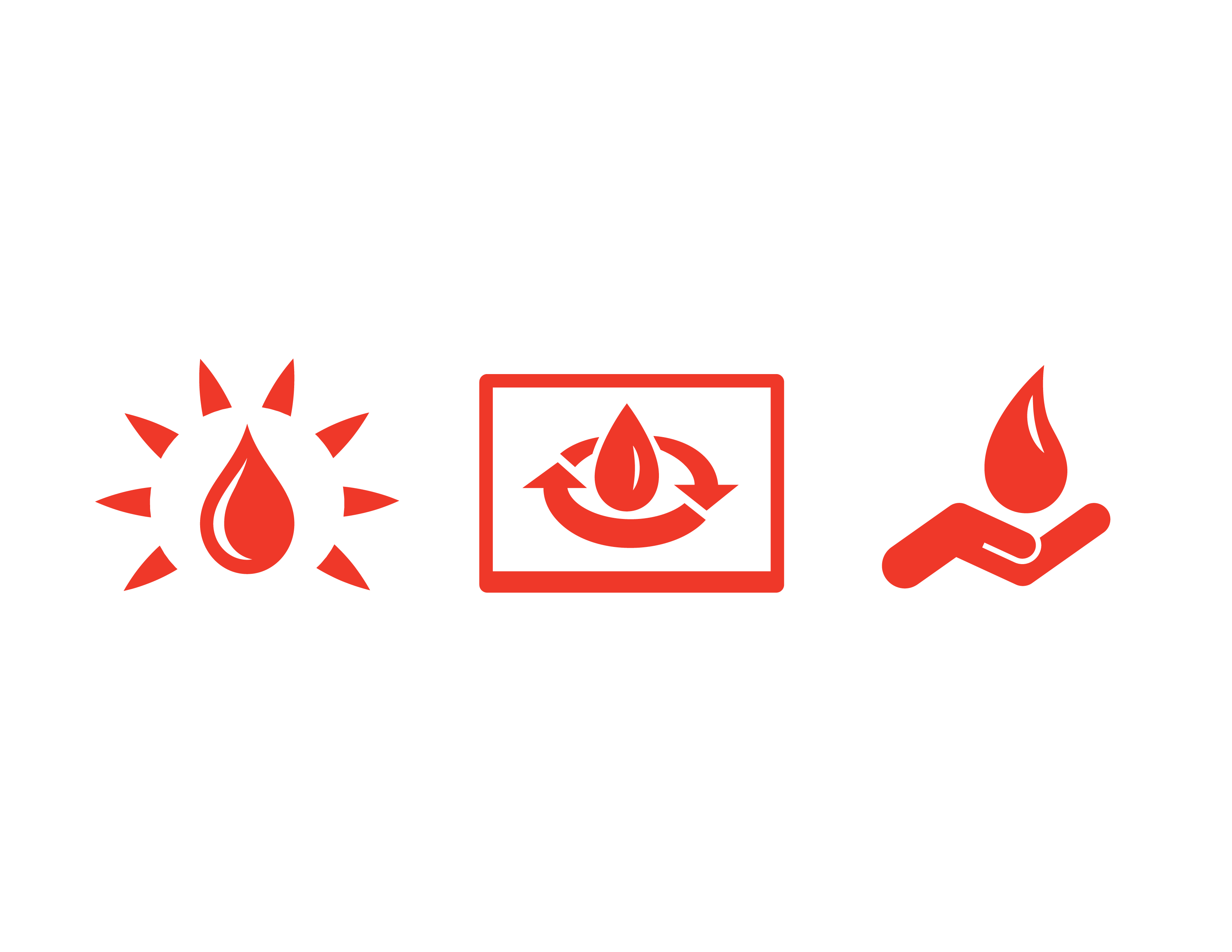 71% dos executivos de empresas de serviços públicos de água
concordaram que a capacidade deles em entregar serviços adequados diminuirá se a ineficiência do setor persistir
PRESENTATION TITLE  |
ÍNDICE SUSTENTABILIDADE ITRON
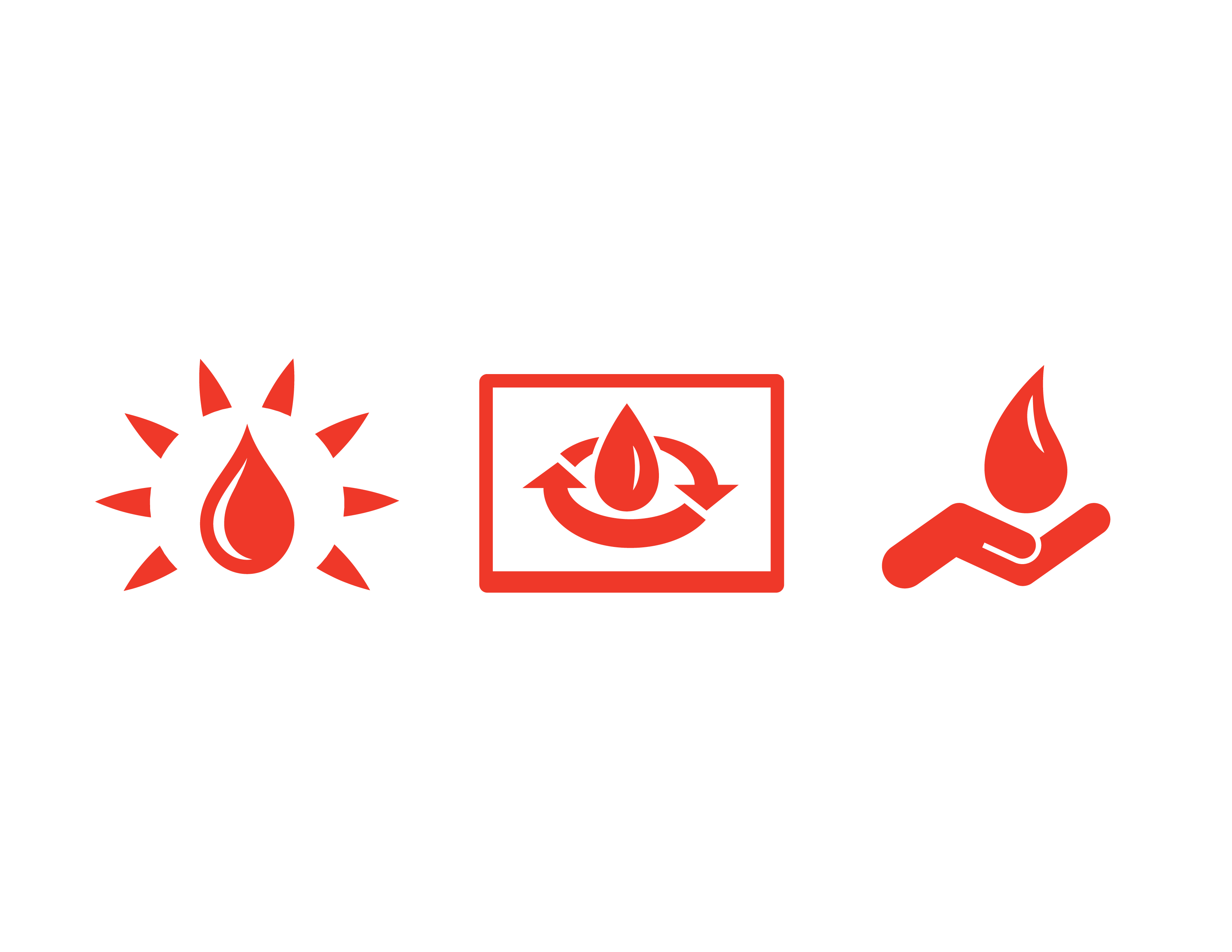 50% DOS CONSUMIDORES
afirmaram que eles querem e precisam de mais dicas sobre conservação de água
ÍNDICE SUSTENTABILIDADE ITRON
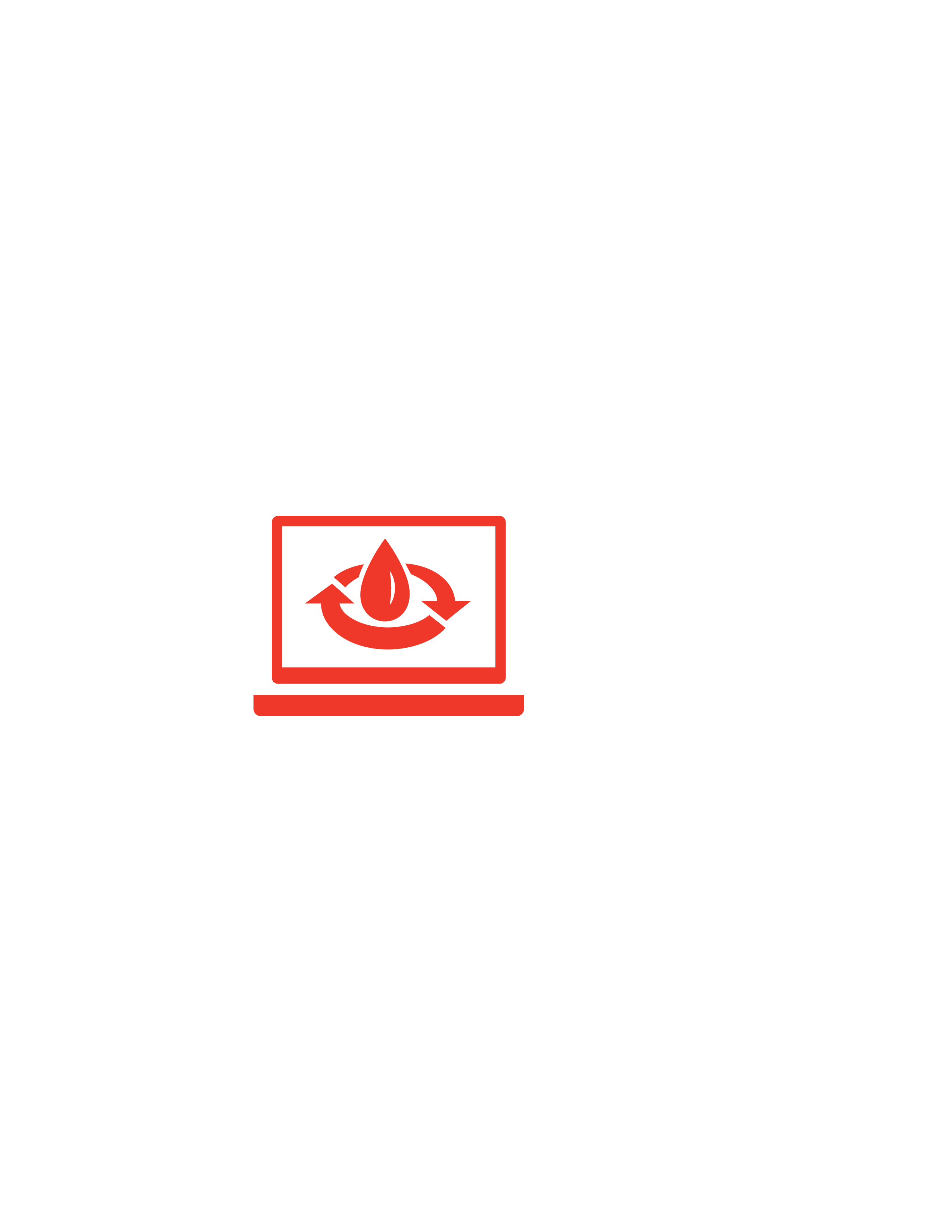 41% dos executivos de empresas de serviços públicos
afirmaram que o maior desejo é conseguir detectar vazamentos
ÍNDICE SUSTENTABILIDADE ITRON
Top 10 Tendências do Setor
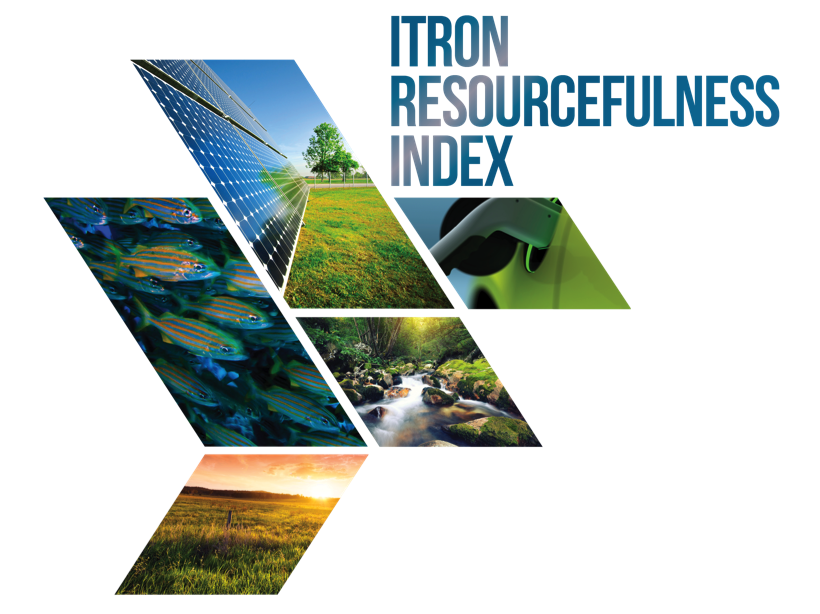 EDIÇÃO DE 2016
Uma Referência para a Gestão Global de Recursos de Água & Energia
Uma Referência para a Gestão Global de Recursos de Água & Energia
Um exemplo de uma cidade inteligente
Solucionando os problemas da cia de saneamento
Itron brasil